Olympic National Park
Overview
School & Group Environmental Science
Why NatureBridge?				
Olympic Classrooms	
Olympic Experiences			
Sample Day
Learning Groups
Accommodations 
What to Bring
Safety 
Student Agreements
Next Steps
Why NatureBridge?
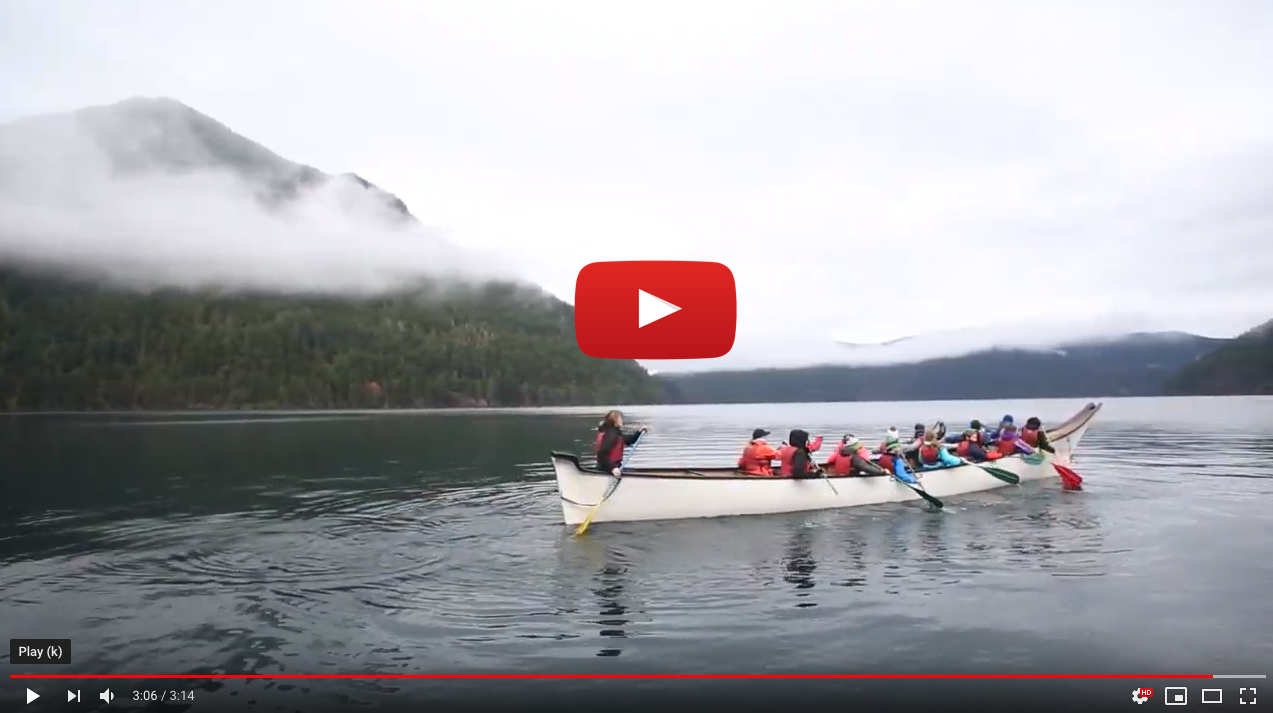 [Speaker Notes: NatureBridge connects young people to the wonder and science of the natural world, igniting self-discovery and inspiring stewardship of our planet. Through our overnight environmental science programs, we take more than 30,000 kids each year into our national parks to explore the outdoors, connect with their peers, discover themselves and develop a lasting relationship with the environment. Here’s a short video that gives you a glimpse into a NatureBridge program (image above is linked or you can access video here: https://youtu.be/hA6SJ3zwPfk)]
Olympic National Park
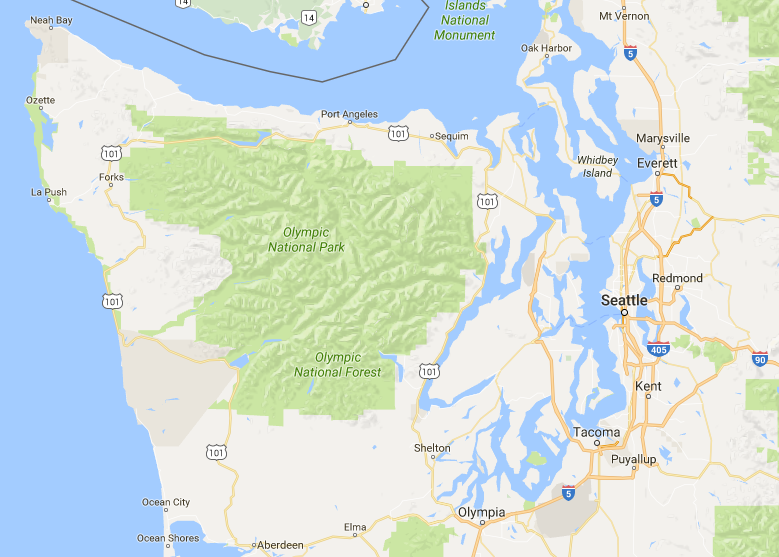 [Speaker Notes: Olympic National Park covers almost one million acres of Washington State’s Olympic Peninsula which is bounded on the west by the Pacific Ocean, the north by the Strait of Juan de Fuca, and the east by Hood Canal. NatureBridge’s campus is located within the national park on the south shore of Lake Crescent, 30 miles west of Port Angeles. Travel time from Seattle is approximately three hours. Route options include driving around through Tacoma and up the Kitsap Peninsula, or crossing Puget Sound by ferry to Bainbridge Island or Kingston. All of these routes cross the Hood Canal Bridge, pass Sequim and Port Angeles before arriving in Olympic National Park.]
Olympic Classrooms
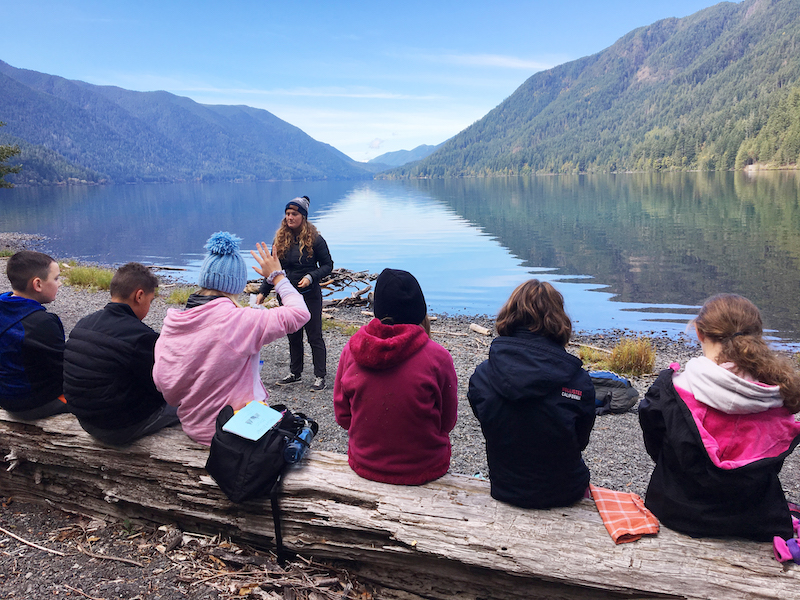 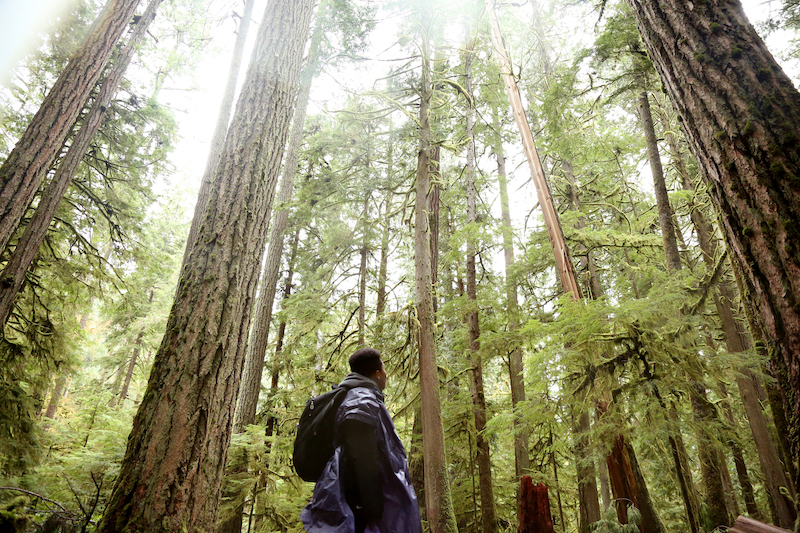 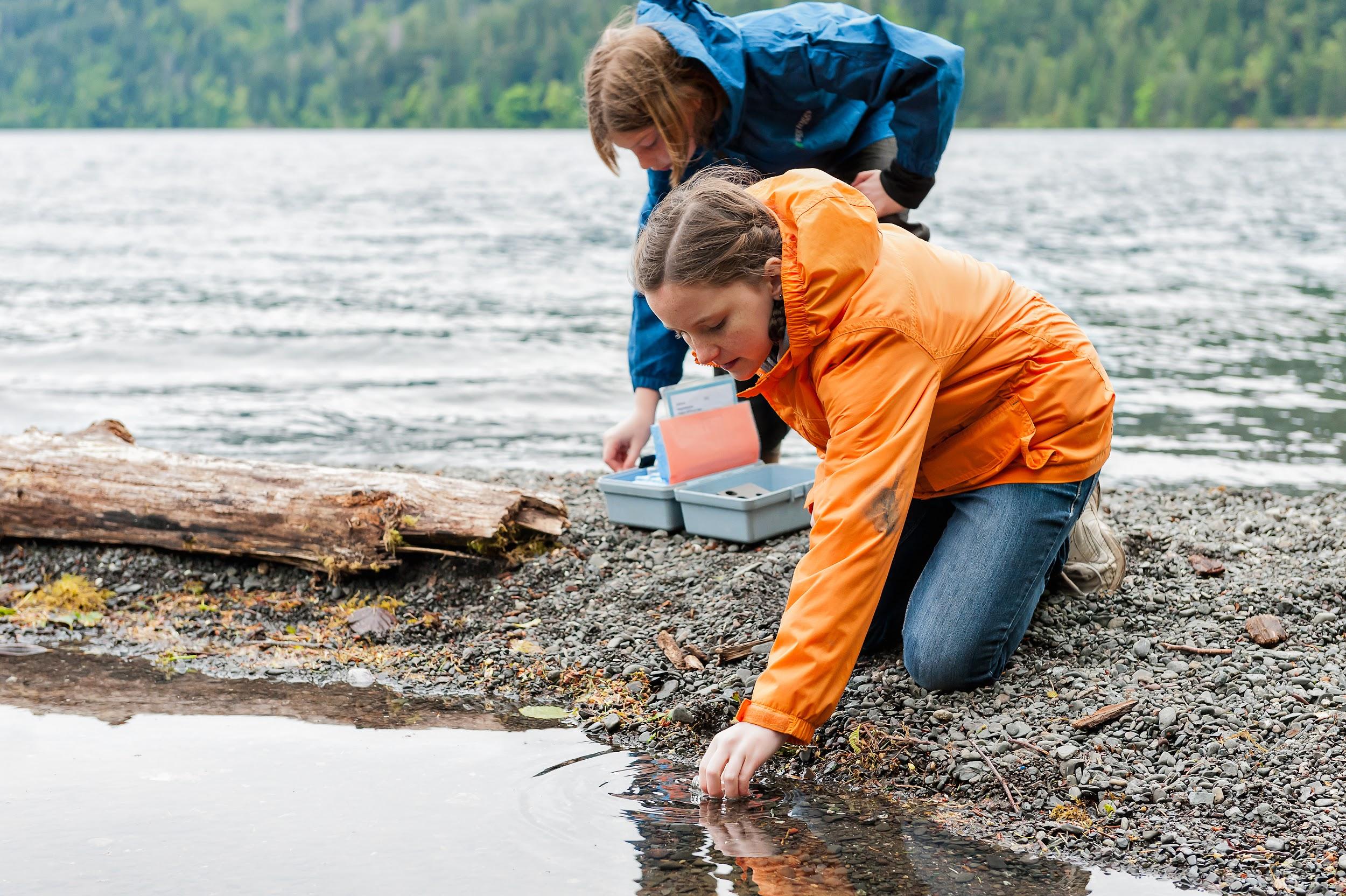 Barnes Creek
Lake Crescent
Old Growth Forest
[Speaker Notes: NatureBridge’s Olympic National Park campus has stunning outdoor classrooms including an old growth forest, Lake Crescent and Barnes Creek]
Olympic Experiences
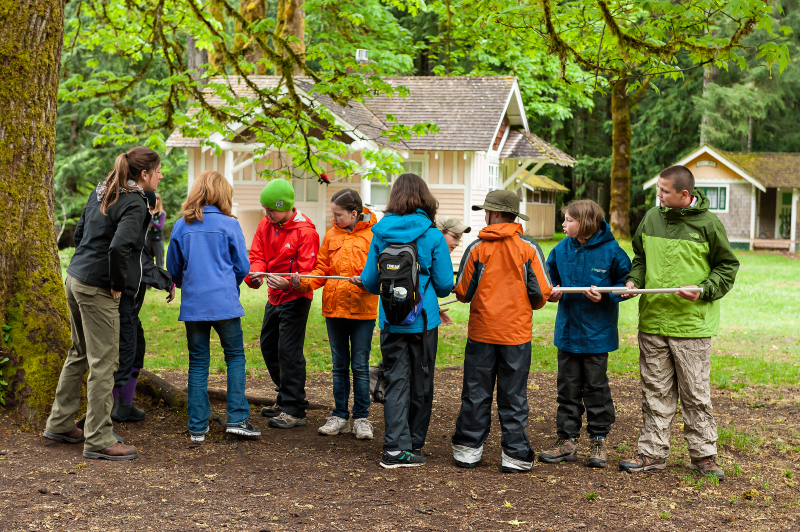 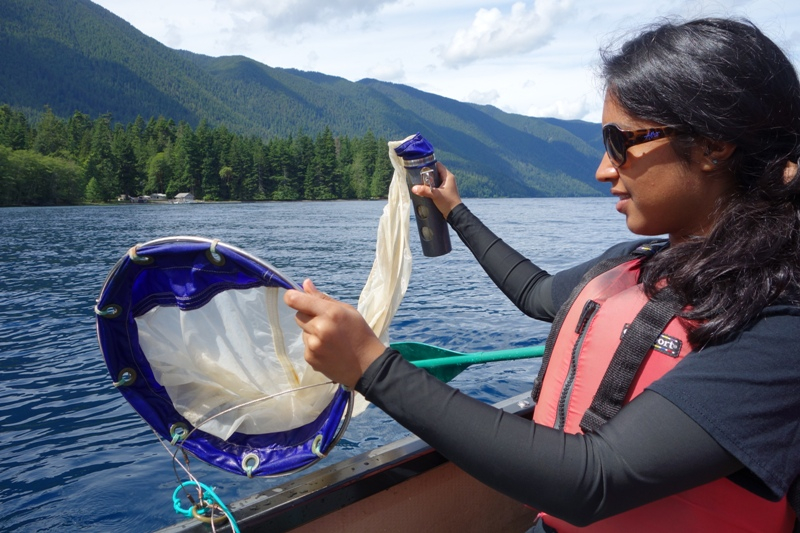 Experiencing the Outdoors
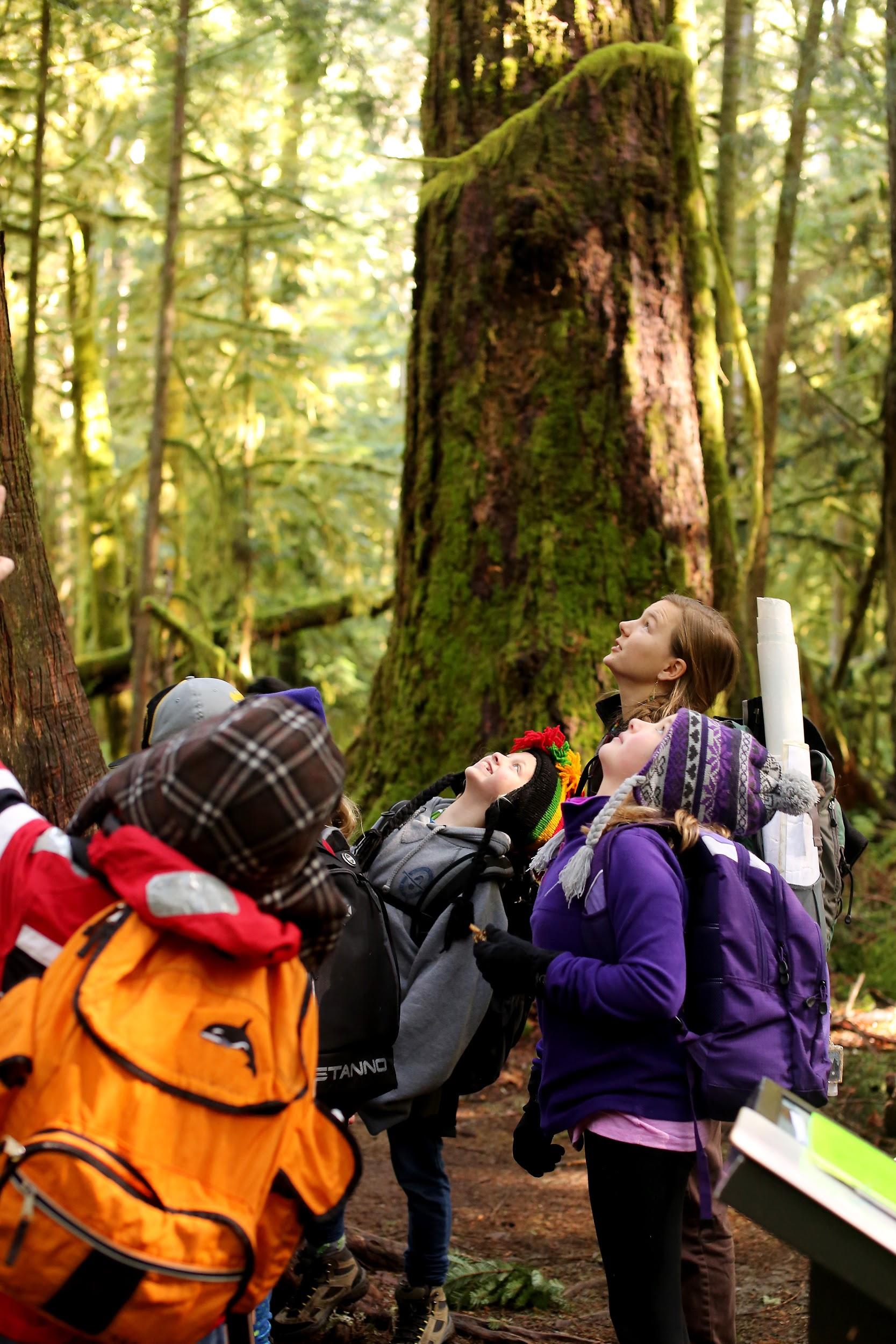 Teambuilding and Self-Reflection
Environmental Science
[Speaker Notes: Students connect to nature + science + self and their peers.]
Sample Day
6:30 a.m.

7:00 a.m. or 8:00 a.m.

9:00 a.m. to 4:00 p.m.

4:00 p.m.

5:00 p.m. or 6:00 p.m.

7:00 p.m. to 8:00 p.m.

8:30 p.m.
Wake up and prepare for day

Breakfast in the Rosemary Inn dining hall 

Instructional day in learning groups with lunch on trail

Recreation time organized & supervised by group’s adults

Dinner in the Rosemary Inn dining hall 

Evening program

Prepare for bed
Learning Groups
Learning groups are composed of 15 or fewer students and 1 or 2 chaperones.
Groups explore the natural world from 9 a.m. to 4 p.m. every program day.
Your school’s group coordinator assigns students to learning groups.
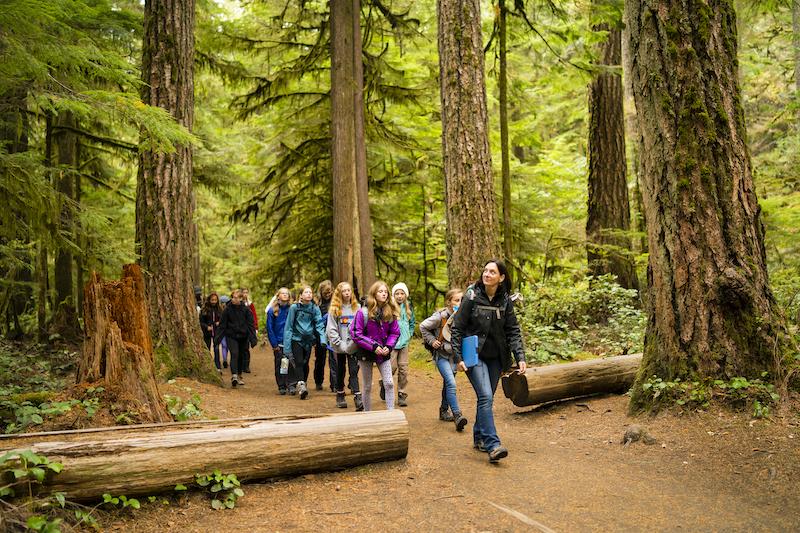 Lodging at Olympic
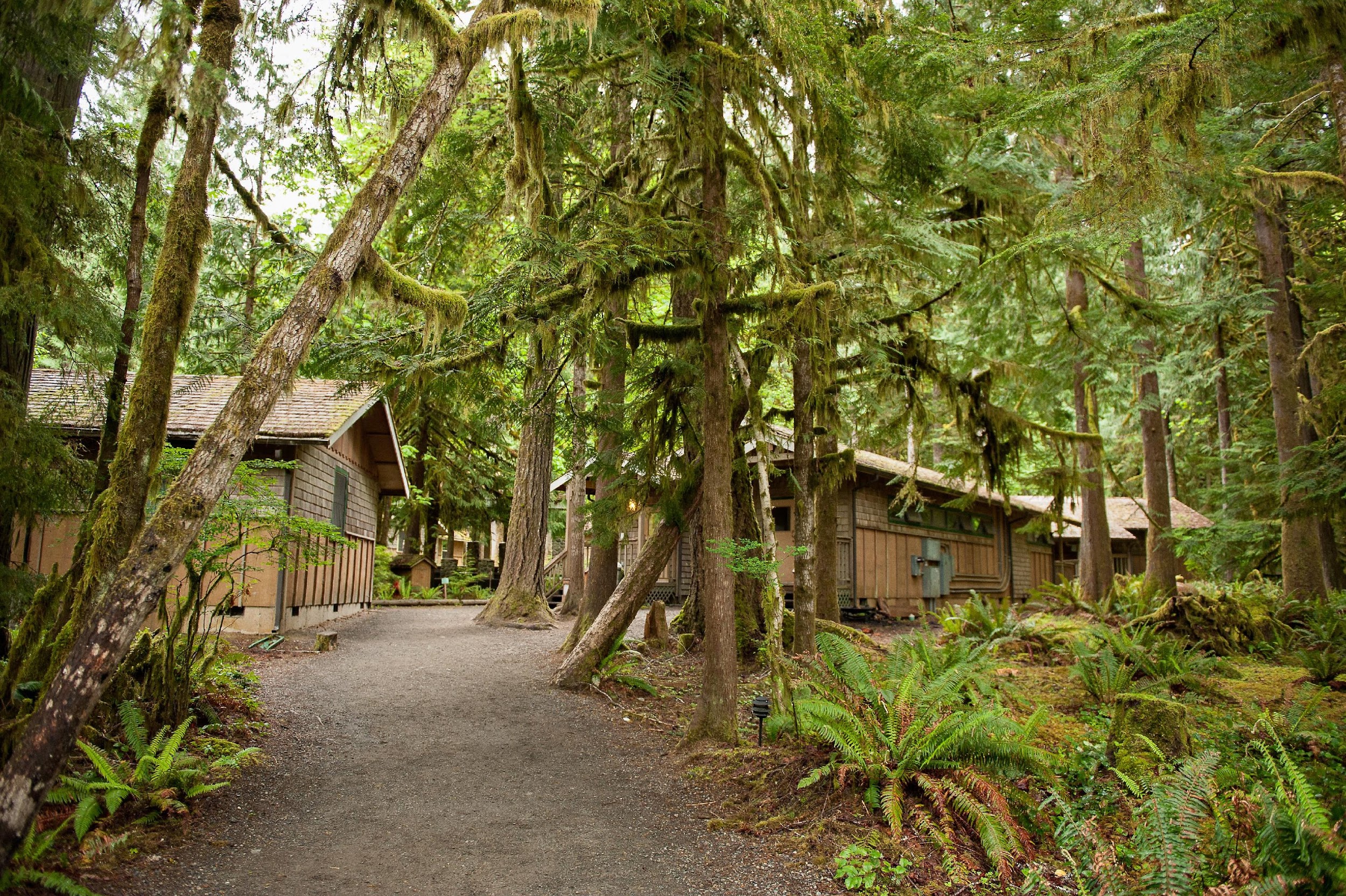 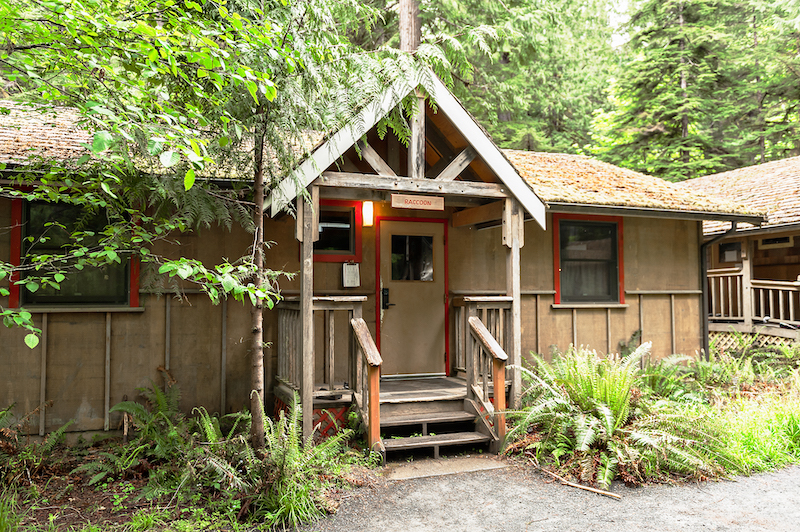 Lodging for students and chaperones is in seven dorm-style cabins.
Chaperones are in charge of supervising students in the cabins at all times.
Your school’s group coordinator assigns students and chaperones to cabins.
[Speaker Notes: In each cabin, bedroom doors open onto a central hallway. The exterior door has a keypad lock. Chaperones are in charge of the keypad code.]
Lodging at Olympic
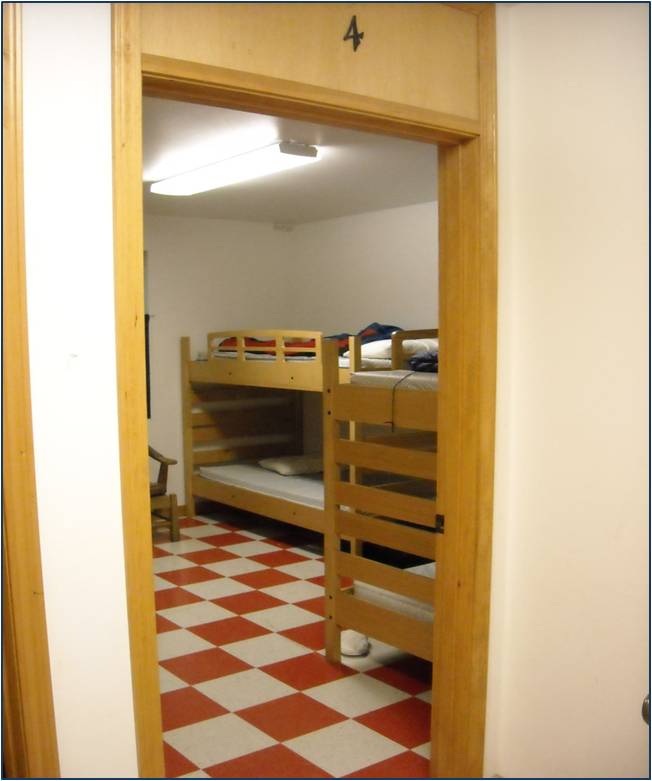 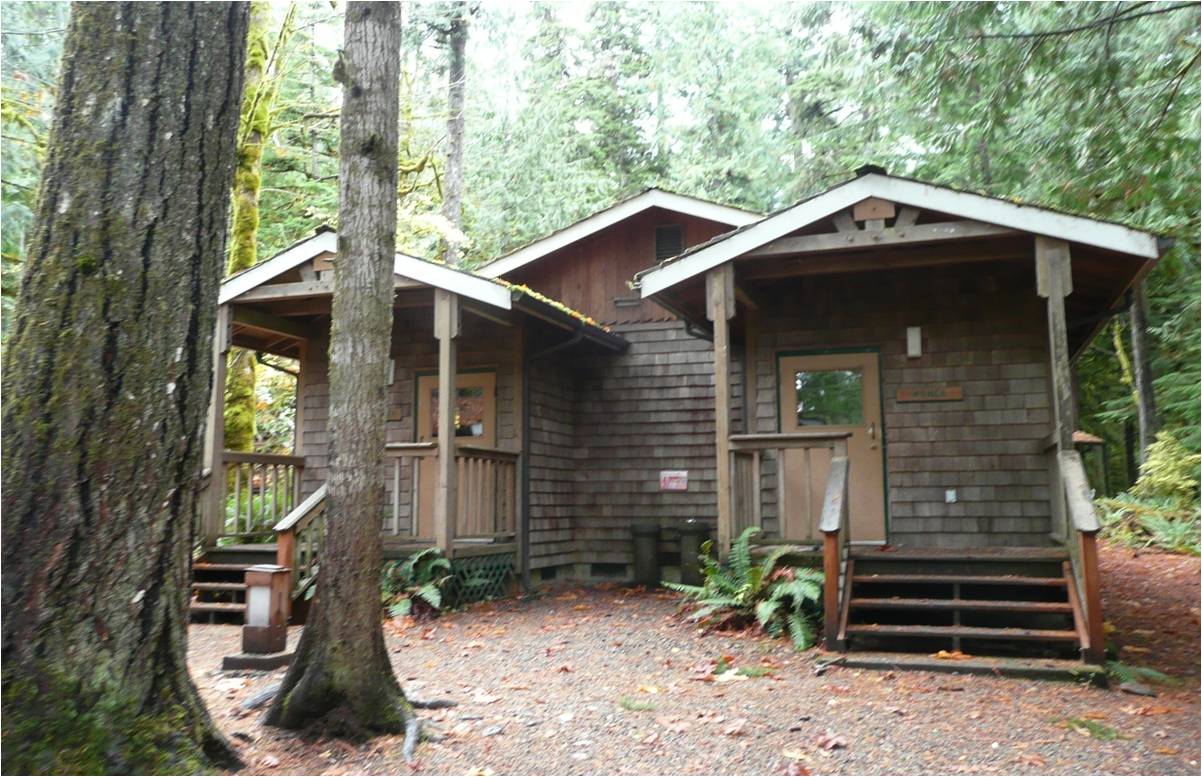 The bathhouse has separate sections for men and women. Each of these sections has private stalls for toilets and showers. Two private, gender neutral restrooms with showers are in the back of the bathhouse.
Each bedroom has three bunk beds. Your school’s group coordinator assigns students and chaperones to cabins and bedrooms.
[Speaker Notes: Three cabins have six rooms, three have four rooms, and one has two rooms. Participants bring their own bedding. Each room has one double mattress and five twin mattresses. .]
Dining at Olympic
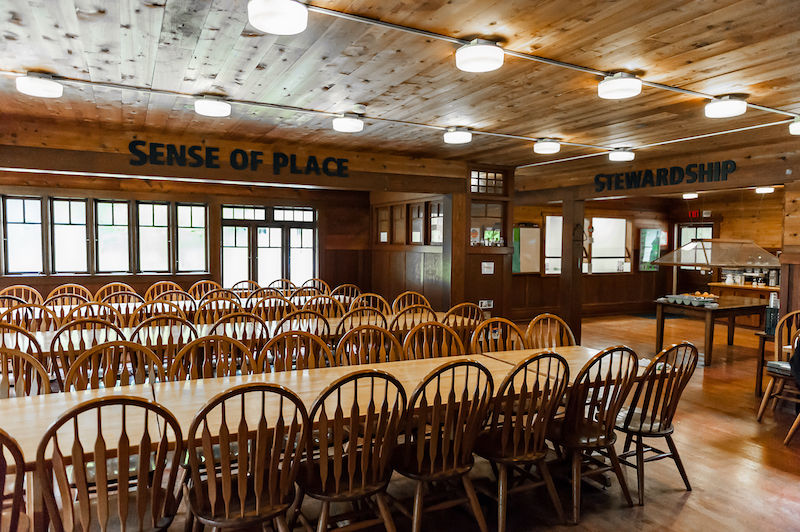 Breakfast and dinner are served buffet-style in the Rosemary Inn dining hall.
Lunch is served on trail in learning groups.

Kid-friendly wholesome meals are prepared by NatureBridge staff.
Most dietary restrictions can be accommodated.
[Speaker Notes: Breakfast and dinner are served in the dining hall in one hour shifts. The hall is shared with all schools on campus. Most dietary restrictions, including vegetarian, vegan, gluten-free, and dairy-free can be accommodated. All participants are asked to bring their own lunch on arrival day.]
What to Bring: Bedding
Warm Sleeping Bag 
and/or 
Warm Blankets and SheetsPillow
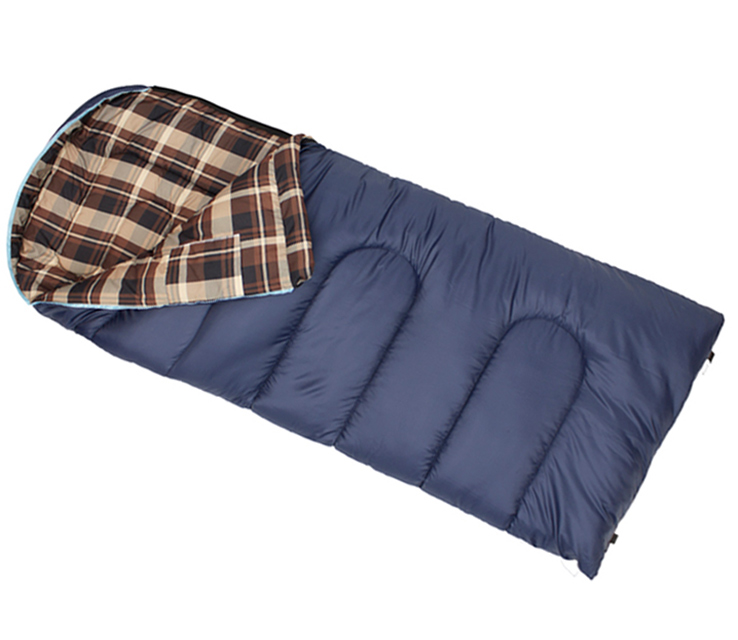 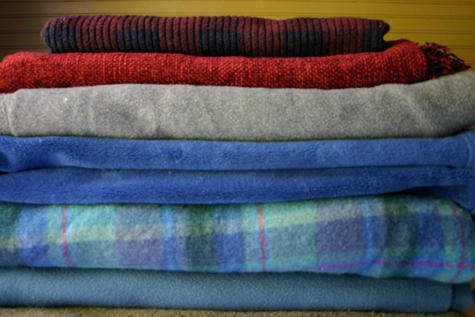 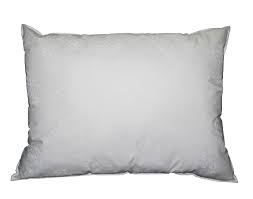 [Speaker Notes: Full packing list can be found here https://naturebridge.org/sites/default/files/2018-12/OlympicPackingList.pdf]
What to Bring: Clothing
Good gear is functional, but doesn’t need to be fancy!
Read the packing list carefully and be prepared for all kinds of weather and for getting dirty. 
Rain gear is always required.
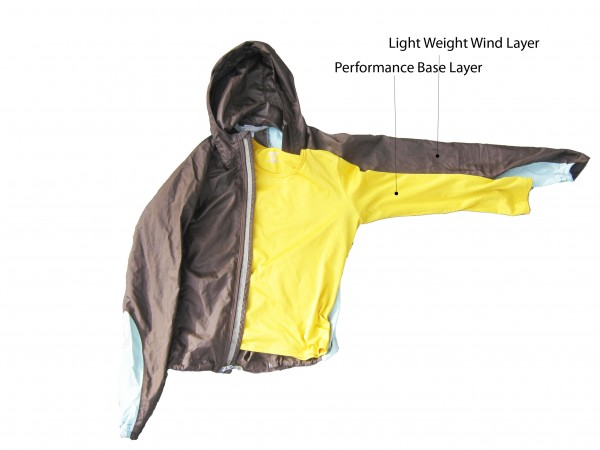 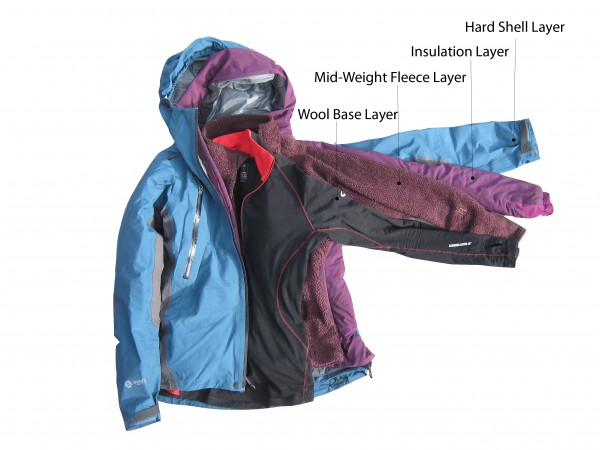 For Warm Weather Trips: May-September
For Cold Weather Trips: October-April
Link: Outdoor Gear Lab Layering Systems
[Speaker Notes: Some gear is available if students need to borrow it: ponchos, rain pants, gloves, and water bottles.]
What to Bring: Footwear
Please pack sturdy, broken-in shoes or boots for your trail day 
(you can bring extra shoes for around camp).
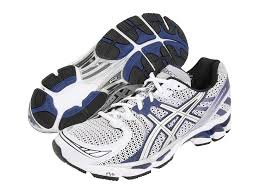 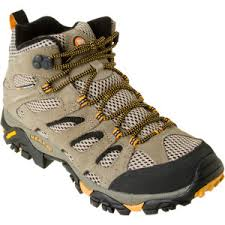 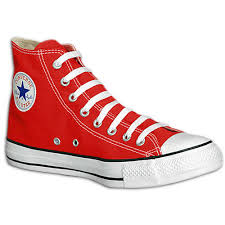 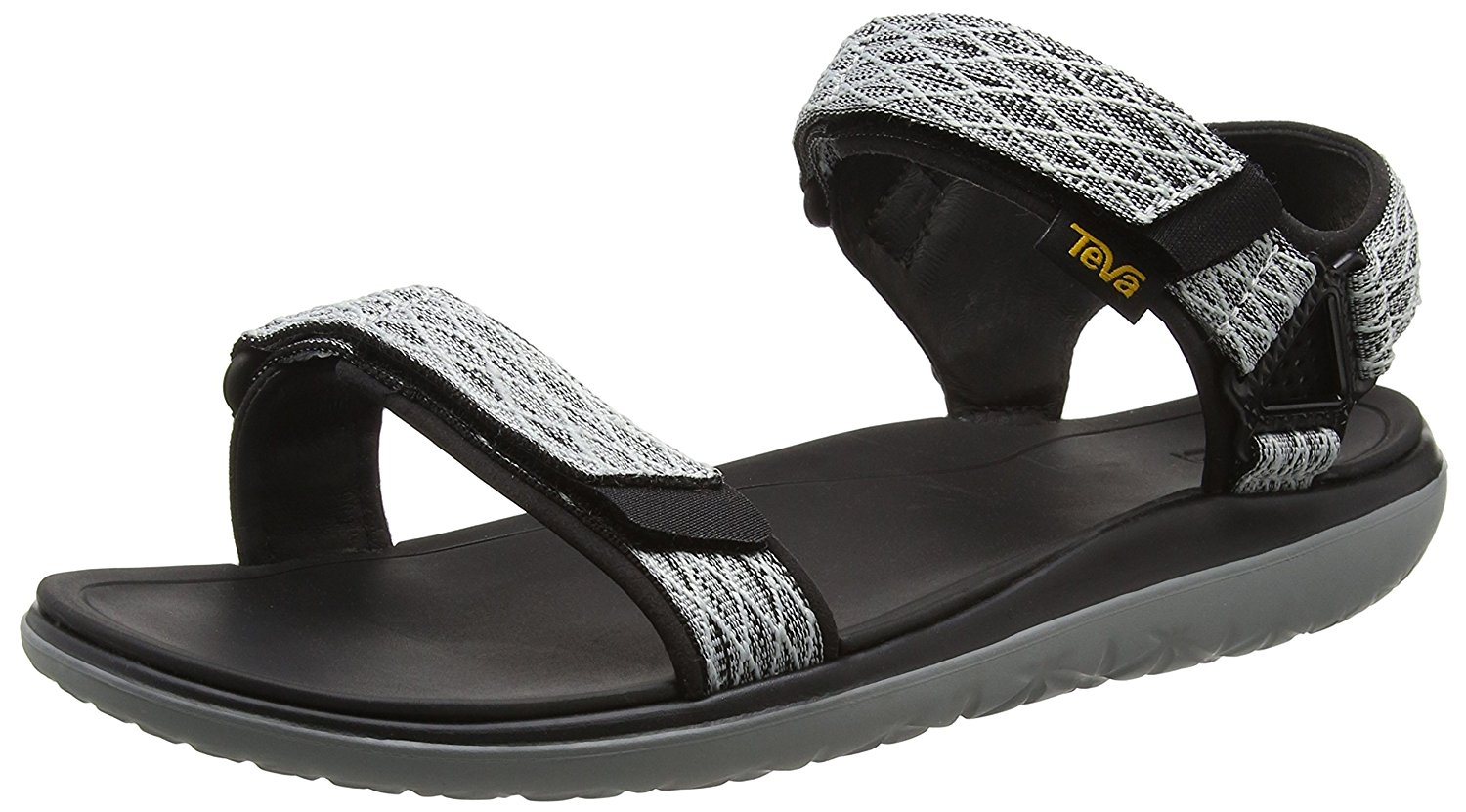 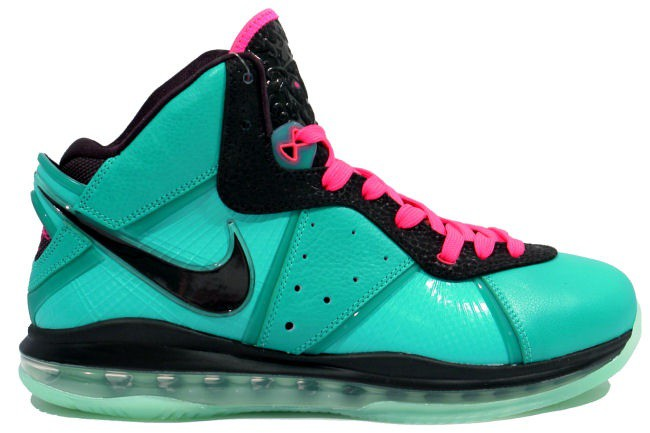 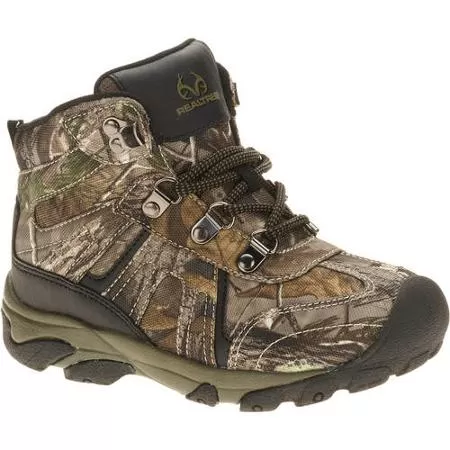 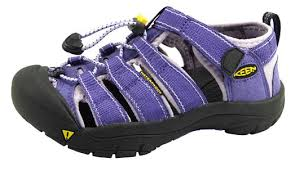 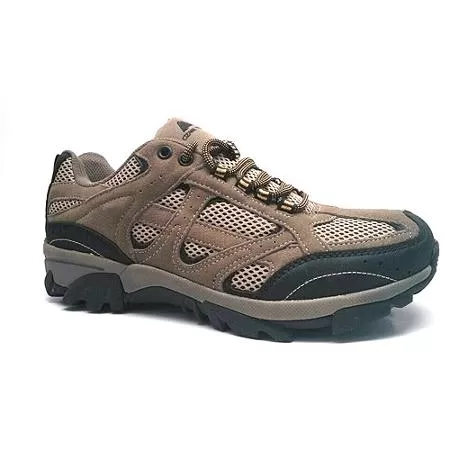 [Speaker Notes: Please make sure participants do not wear open toed shoe. Sandals are for shower use only.]
What to Bring: Day Pack
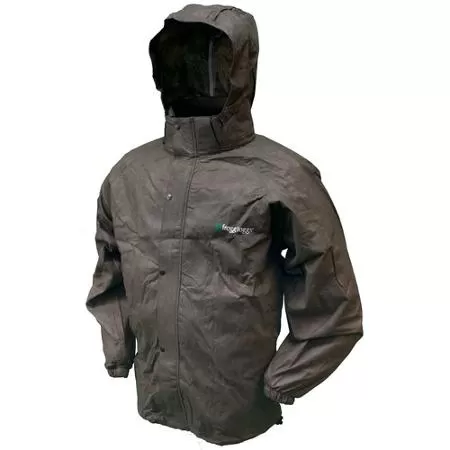 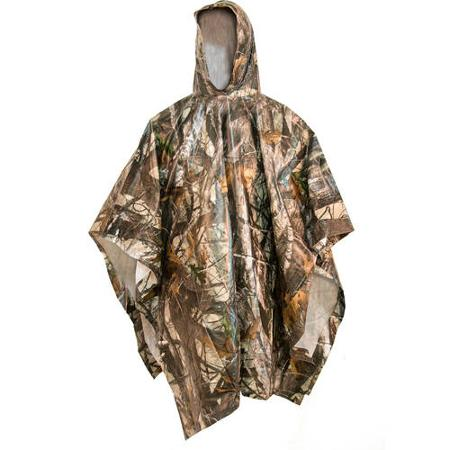 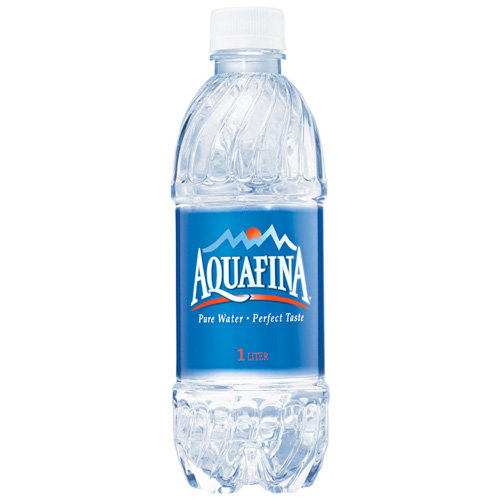 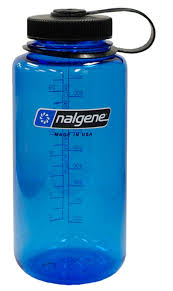 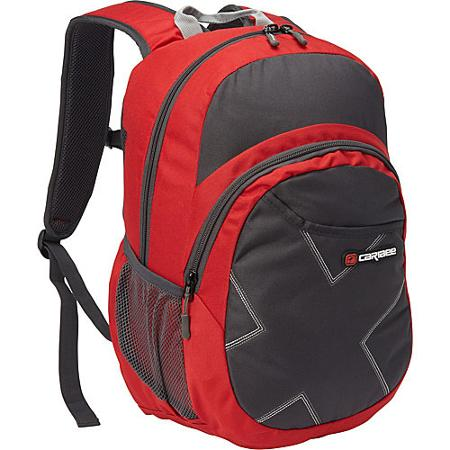 TWO
Liter-sized Water Bottles
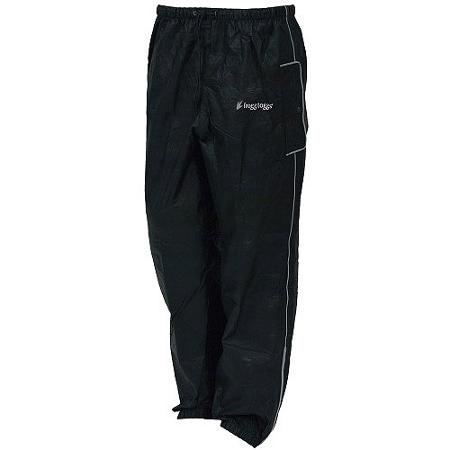 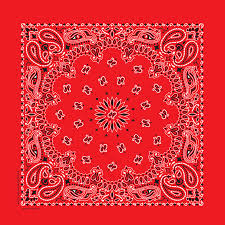 Bandana/ Crumb Catcher for Trail Lunch
Day Pack
Waterproof Top and Bottom or Poncho and Umbrella
Safety
NatureBridge administrative staff is available 24 hours a day. Emergency medical services are 30 minutes away. Olympic National Park law enforcement is available at all times.

Students are supervised at all times: 
From 9 a.m. - 4 p.m. students are in learning groups with one NatureBridge staff member and one or two school chaperones. 
From 4 p.m. - 9 a.m. of the next day, supervision is the responsibility of school chaperones and teachers. 

NatureBridge educators’ basic requirements:  
Bachelor’s Degrees or equivalent work experience
Cleared background checks. 
Wilderness First Responder (WFR) certification
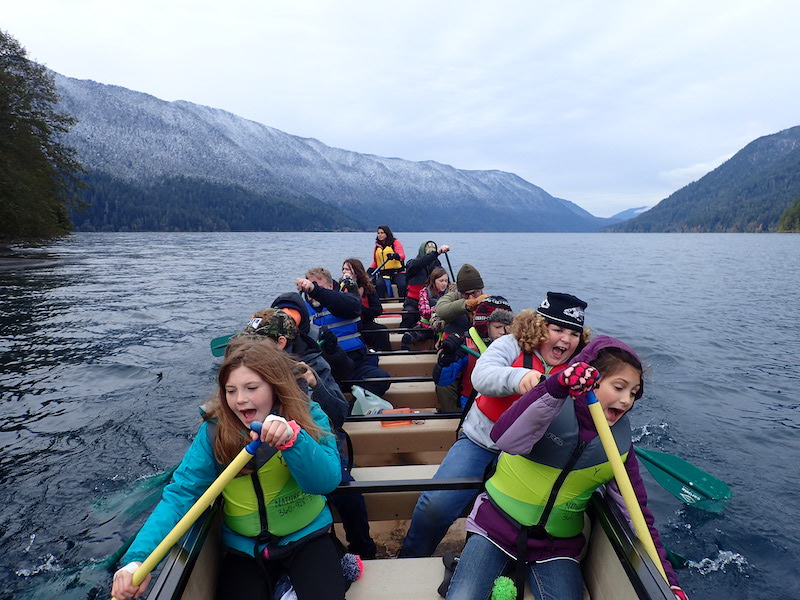 [Speaker Notes: Olympic’s education staff are Epi-pen certified. Students are asked to use the “buddy” system when they are on campus so they are always in close proximity to another student.]
Student Agreements
Safe and inclusive behavior is important. Students are expected to follow all behavior guidelines. Students must review student behavior expectations prior to the trip. 
NatureBridge Cell Phone Policy:

Policy [4.16] When student participants are in learning groups with NatureBridge educators and school chaperones, cell phones should be set in airplane mode and used only for taking photos, video or specific school projects. When student participants are not in learning groups, any cell phone use will be supervised by teachers and chaperones. Student participants may not use cell phones in NatureBridge dorms, dining halls, or bathrooms.
Next Steps
Planning:
Find important registration forms and planning documents here. 
Modes of Communication:
NatureBridge will be in direct contact with your school’s group coordinator. Please direct all your questions to that individual.
Timeline:
Please adhere to all deadlines set by your school’s group coordinator. This ensures that NatureBridge can provide the safest, highest quality program for your student.
Contact Person:
(Insert name of school group coordinator)
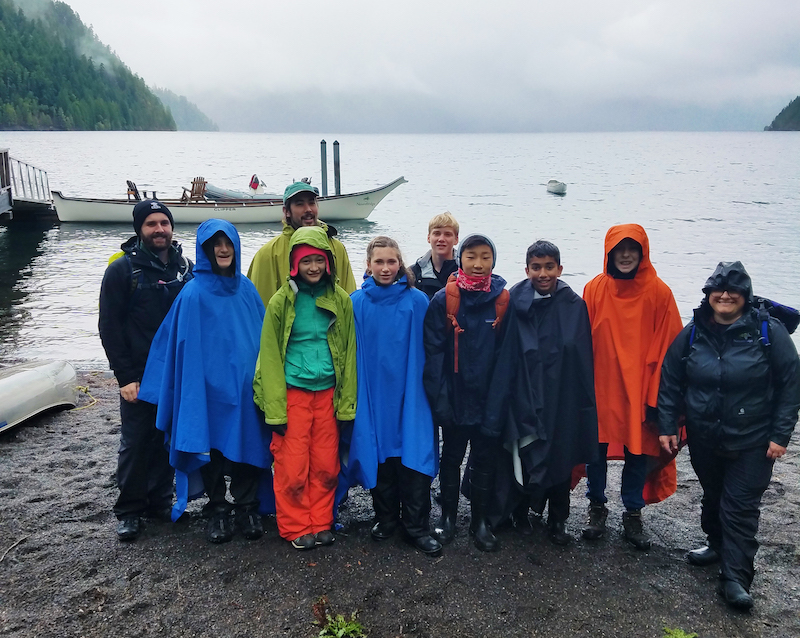